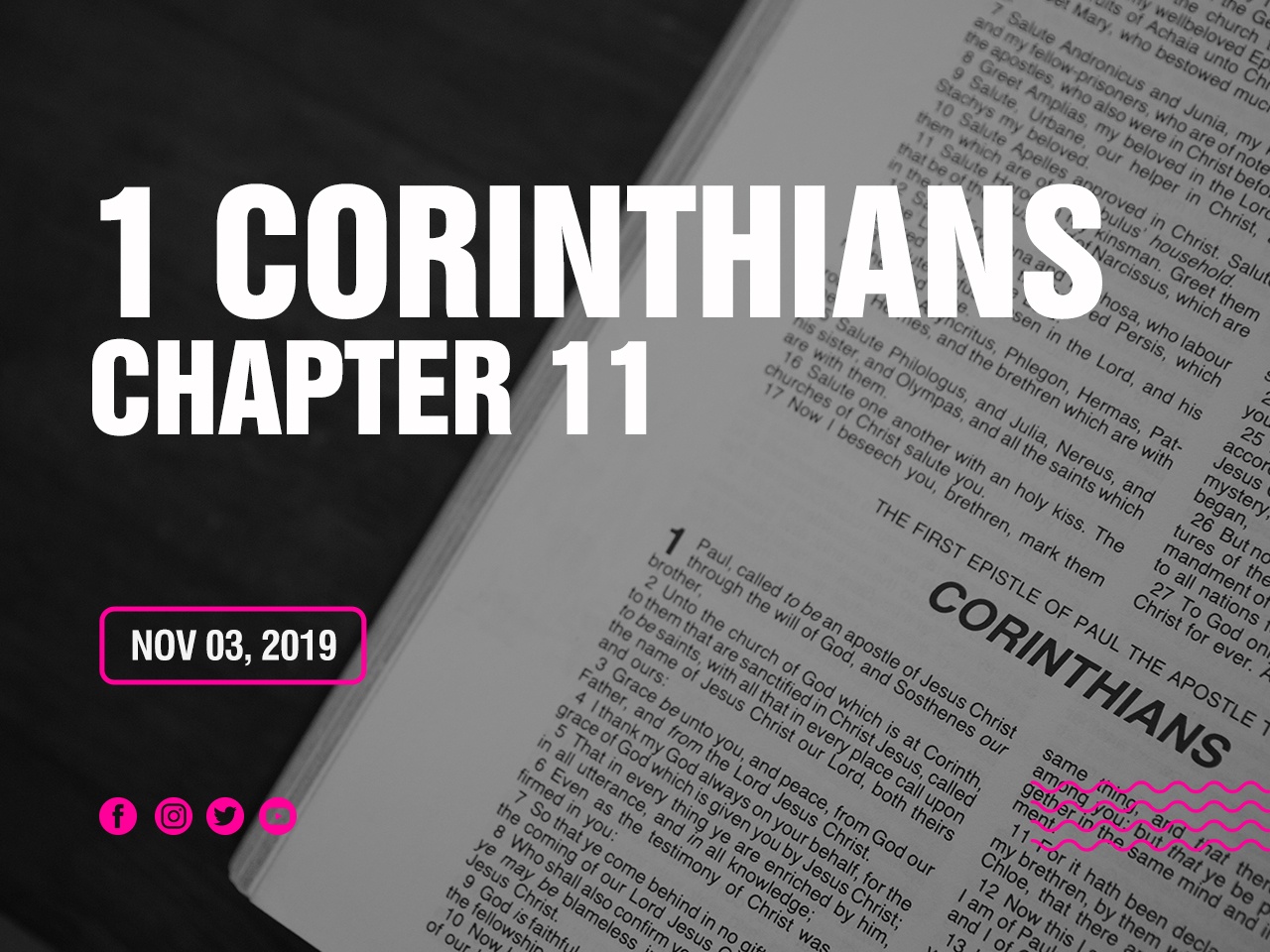 Two matters:
Headship and head covering
The Lord’s Table
Keeping Godly Traditions (11:1-2)
THE ESSENCE OF 
SPIRITUAL LEADERSHIP:
PEOPLE ARE TO FOLLOW US, 
EVEN AS WE FOLLOW CHRIST.
WE NEED TO DISTINGUISH 
BETWEEN 
REVELATION OF TRUTH THAT APPLIES TO ALL THE CHURCH ACROSS ALL TIME 
AND 
CULTURAL MATTERS SPECIFIC TO CORINTH
ADDRESSED IN OTHER PLACES IN SCRIPTURE, ESPECIALLY THE NEW TESTAMENT
ADDRESSED EXCLUSIVELY AT  THE CORINTHIAN CHURCH
Spiritual headship
Head covering
ADDRESSED IN OTHER PLACES IN SCRIPTURE, ESPECIALLY THE NEW TESTAMENT
ADDRESSED EXCLUSIVELY AT  THE CORINTHIAN CHURCH
Improper behavior at the Lord's table
Lord's Table
ADDRESSED IN OTHER PLACES IN SCRIPTURE, ESPECIALLY THE NEW TESTAMENT
ADDRESSED EXCLUSIVELY AT  THE CORINTHIAN CHURCH
Women be silent in church gatherings (exclusively for Corinth and Ephesus)
Women can pray, prophesy, preach
Spiritual Headship And Head Covering (11:3-16)
1 Corinthians 11:3
'head' (Greek 'kephale') 
used metaphorically representing authority, headship or government
Spiritual Headship And Head Covering (11:3-16)
1 Corinthians 11:3
man refers to any male or specifically a husband

woman refers to any female or specifically a wife
Spiritual Headship And Head Covering (11:3-16)
1 Corinthians 11:3
UNDERSTAND THE DYNAMIC OF THIS 
HEADSHIP RELATIONSHIP 

LOOK AT THE ABSOLUTE: 
CHRIST AND GOD (THE FATHER)
Spiritual Headship And Head Covering (11:3-16)
1 Corinthians 11:3
GOD THE SON 
CHOSE TO 
(WILLINGLY SUBMITTED) 
HIMSELF TO THE FATHER
Spiritual Headship And Head Covering (11:3-16)
1 Corinthians 11:3
THE WIFE WILLINGLY 
SUBMITS TO HER HUSBAND

THE BELIEVING MAN WILLINGLY 
SUBMITS TO THE LORDSHIP OF CHRIST
Spiritual Headship And Head Covering (11:3-16)
THIS SUBMISSION TO AUTHORITY, 
THIS EXPRESSION OF 
GOD APPOINTED HEADSHIP 
IS TO BE SEEN IN THE LOCAL CHURCH
Spiritual Headship And Head Covering (11:3-16)
1 Corinthians 11:10
GOD HAS INTENDED FOR ANGELS 
TO LEARN FROM THE CHURCH

Ephesians 3:10
to the intent that now the manifold wisdom of God might be made known by the church to the principalities and powers in the heavenly places,
Spiritual Headship And Head Covering (11:3-16)
1 Corinthians 11:16
THE PRACTICE OF THE HEAD COVERING 
WAS A CUSTOM SPECIFIC 
TO THE CORINTHIAN CHURCH
The Lord's Supper (11:17-34)
Disorder During Communion
The Lord's Supper (11:17-34)
The Purpose And Power Of The Lord's Table
EACH TIME WE PART-TAKE OF THE LORD'S TABLE WE ARE MAKING A PROCLAMATION
The Lord's Supper (11:17-34)
The Purpose And Power Of The Lord's Table
WE ARE PROCLAIMING OUR FAITH 
IN THE COMPLETED WORK OF CHRIST 
ON THE CROSS AND IN HIS COMING AGAIN
The Lord's Supper (11:17-34)
We are proclaiming…
ALL OUR SINS WERE PAID FOR – 
SO WE ARE IN RIGHT STANDING WITH GOD!
The Lord's Supper (11:17-34)
We are proclaiming…
THE POWER OF SIN WAS BROKEN – 
SO WE ARE FREE 
FROM THE DOMINION OF SIN!
The Lord's Supper (11:17-34)
We are proclaiming…
JESUS REMOVED OUR SICKNESSES – 
SO BY HIS STRIPES WE WERE HEALED!
The Lord's Supper (11:17-34)
We are proclaiming…
JESUS PAID THE PUNISHMENT – 
SO WE CAN HAVE SHALOM, 
COMPLETE WELL-BEING!
The Lord's Supper (11:17-34)
We are proclaiming…
JESUS REMOVED 
THE CURSE OF THE LAW – 
SO THE BLESSINGS OF ABRAHAM 
ARE UPON US!
The Lord's Supper (11:17-34)
We are proclaiming…
THE POWER OF SATAN 
WAS DESTROYED – 
SO WE HAVE COMPLETE MASTERY 
OVER SATAN AND ALL HIS DEMONS!
The Lord's Supper (11:17-34)
We are proclaiming…
WE ARE REDEEMED! 
WE ARE GOD'S PURCHASED POSSESSION!
The Lord's Supper (11:17-34)
We are proclaiming…
ONE DROP 
OF THE BLOOD OF JESUS 
DESTROYS EVERYTHING 
SATAN CAN DO!

We are WASHED in the blood!
The Lord's Supper (11:17-34)
We are proclaiming…
WE ARE RECEIVING THE FULL
BENEFITS OF THE FINISHED WORK OF CHRIST ON THE CROSS
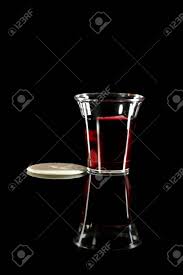